Valor en concepto de remuneraciones de Dietas a Miembros de Junta Directiva y Comités.
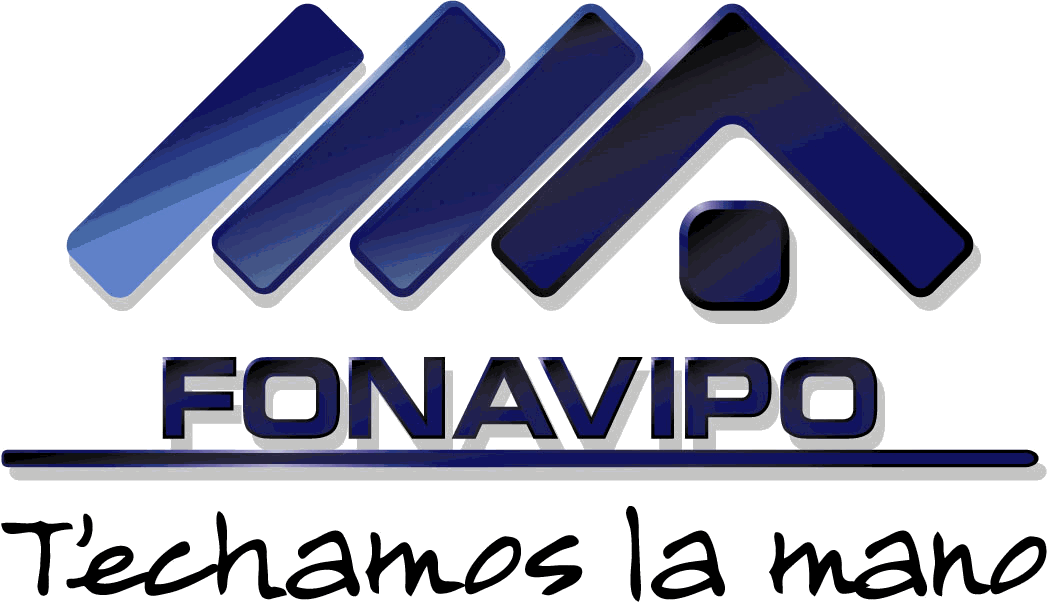 Marco Normativo: Ley del Fondo Nacional de Vivienda Popular en su  Art. 10 que establece:  "Los miembros propietarios de la Junta Directiva tendrán derecho a dietas por cada sesión a la que asistan; los suplentes gozarán dietas solamente cuando sustituyan a los propietarios. El monto de dichas dietas será fijado por la misma Junta Directiva".
Remuneraciones para Gremiales Privadas: Las remuneraciones para las gremiales privadas del sector de la Construcción, además de estar normadas en la Ley de Fonavipo,  son canceladas por el valor actual, más el 13% correspondiente  a la Ley del Impuesto a la Transferencia de Bienes Muebles y a la Prestación de Servicios. Su remuneración por sesión es la siguiente: